„Információvédelem menedzselése”
XCVIII. Szakmai Fórum
Budapest, 2021. november 17.
Bevezető gondolatok


Jerabek György

Hétpecsét Információbiztonsági Egyesület, titkár

www.hetpecset.hu
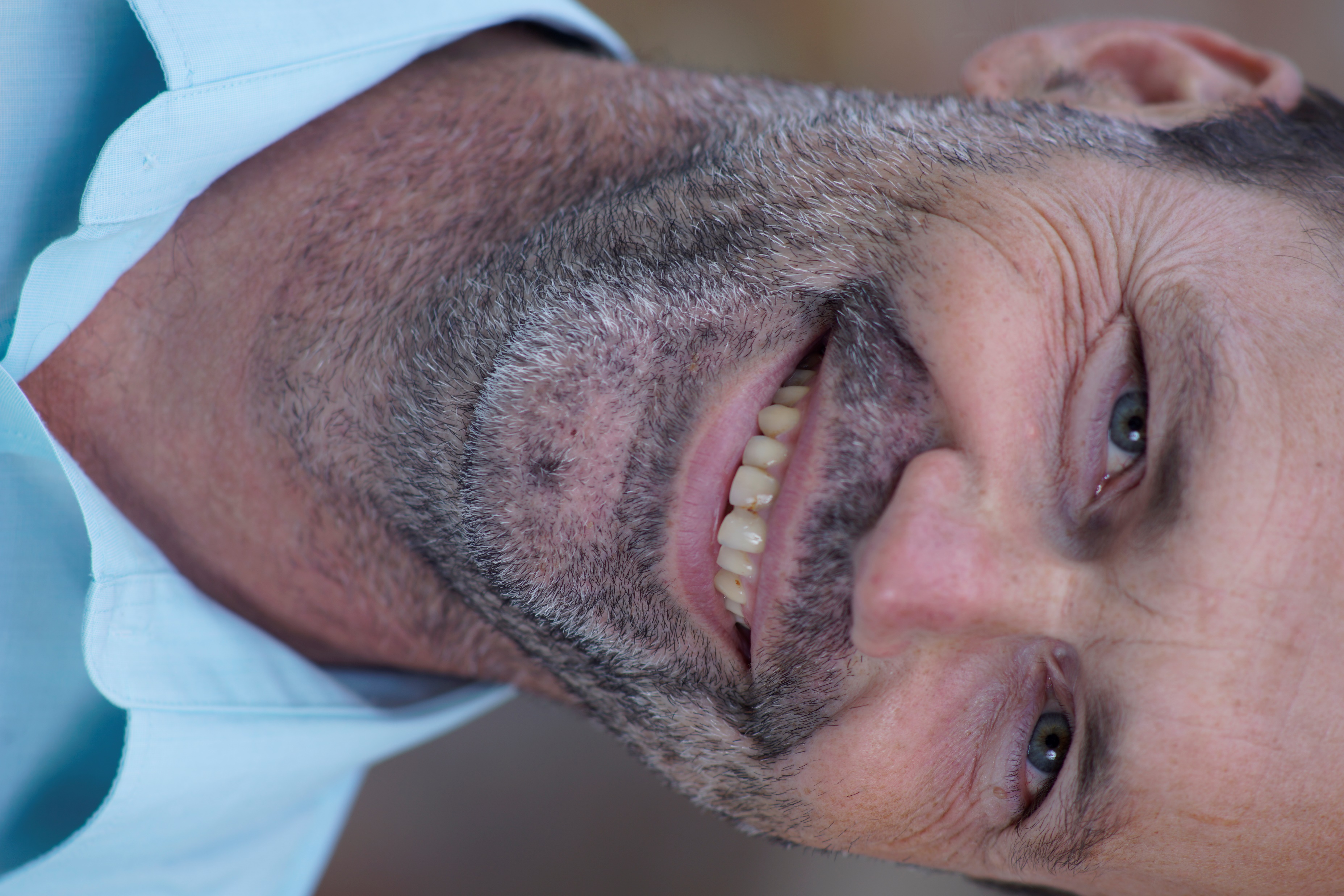 A huszadik évünket kezdtük 2021-ben!
2001-től óta „Értékteremtő munkacsoport”
MagiCom + Szenzor + magánszemélyek
BS7799 szabvány fordítás
oktatási tematikák készítése

2004-ben 12 magánszemély megalakítja a
	 Hétpecsét Információbiztonsági Egyesületet

Céljaink: 
az információs társadalom biztonságának támogatása
az információvédelem kultúrájának és ismereteinek terjesztése, a tudatosság kialakítása
információvédelmi szakmai műhely létrehozása
2
Fórumok
Minden páratlan 
hónap
(január, március, május, szeptember, november)
 
harmadik szerdája

 kivétel július!
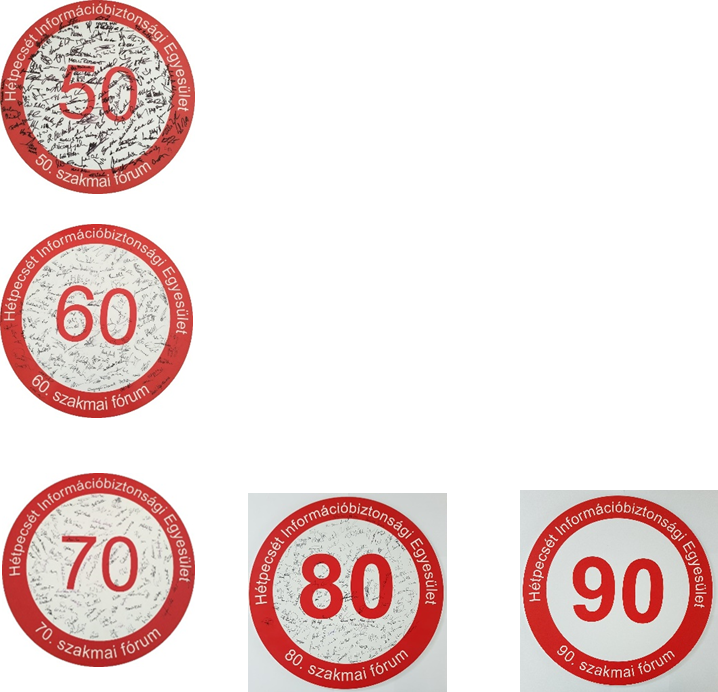 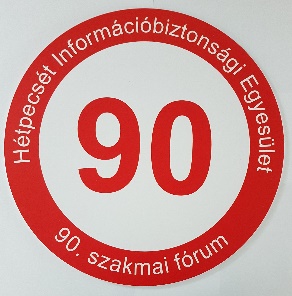 1 0  0
2022. március 16.
3
Köszönjük a kitartó támogatást, hiszen nélkülük nem léteznénk:
30+ magán pártoló tag! 
…és 10+ céges pártoló tagunk!
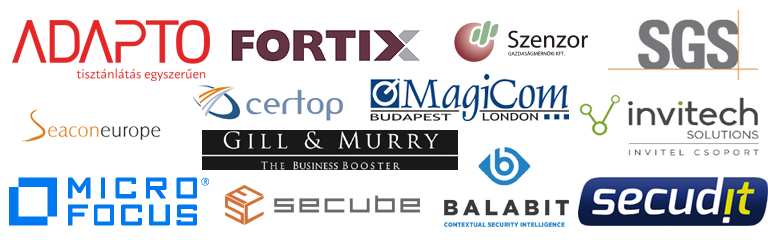 Pályázatok  - szakmai elismerések
Az„Év információbiztonsági újságírója” (2006 óta)és az„Év információvédelmi szak- és diplomadolgozata” (2006 illetve 2007 óta)cím elnyeréséreCPE pontok
NYERTESEINK – 2006 - 2020
2006 - Czirkos Zoltán (BMGE) - P2P alapú biztonsági szoftver kifejlesztése
2007 - Gulyás Gábor György (BMGE) - Anonim csevegő szolgáltatás vizsgálata hagyományos és mobil környezetben
2007 – Árva-Szabó Péter (PTE) - Munkavállalói személyes adatok kezelésének gyakorlati problémái
2008 - Cserbák Márton (BMGE) - „Lightweight” biztonsági megoldás rádiófrekvenciás azonosítással támogatott elektronikus kereskedelmi környezetben
2008 – Gábri Máté (ZMNE) – Az információ hatása a XXI. század biztonságára
2009 – Ravasz Csaba (DF) – Digitális aláírás megvalósítása vállalati környezetben
2009 – Horváth Bence (BCE) – Identity management (Üzleti előnyök – technológiai kockázatok)
2010 – Füzesi Tamás (BCE) – Hálózati biztonság
2010 – Paulik Tamás (BMGE) – Kliensoldali webes tartalomtitkosító eszköz készítése
2011 – Besenyei Tamás  (BMGE) – A webes tartalmakban alkalmazható szteganográfiai módszerek vizsgálata
2012 – Boda Károlynak (BMGE) – Böngészőfüggetlen rendszerujjlenyomat, mint webes nyomkövetési módszer kidolgozása és vizsgálata
2013 – Paráda István (NKE) -  A hálózatbiztonság vizsgálata a hálózati eszközöket érintő támadások gyakorlati szimulációin keresztül
2013 – Dinya Péter (BCE) –  Jelszavak használatával kapcsolatos megoldások, módszerek és szokások elemzése
2014 – Szerencsés Ákos (BMGE) – Webes egér hőtérképek készítése és elemzése
2015 – Szegedi Péter (NKE) - Kriptoeszköz előállítása és alkalmazásának lehetőségei a Magyar Honvédségben(BSC)
	Simon Benedek (BMGE) - Strukturális deanonimizációs algoritmusok elemzése és fejlesztése (MSC)
2016 – Gyebnár Gergő (NKE) - A kibervédelem rendszere a magyar és a globális kibertérben és 
	Borókai Bence (PPKE) - Kritikus infrastruktúrák biztonsági szabályozása; egy Kiberbiztonsági Műveleti Központ (CSOC) megtervezése (BSc)
	Tóth Géza (ÓE) -  Biztonsági kiegészítések szolgáltatás orientált architektúrák Enterprise Service Bus-on keresztüli kommunikációjához (MSc)
2017 – Kovács Zoltán  (BMGE) - Webes Nyomkövetési Trendek Vizsgálata
	Beláz Annamária (NKE) - A magyar kibervédelmi szabályozás továbbfejlesztésének lehetőségei, Különös tekintettel a stratégiaalkotásra
2018 – Podholiczki Evelin (NKE) -  Az információbiztonság felelős szerepe egy közigazgatási szervnél. Biztonságban vannak egészségügyi adataink? (BSc)
	 Legárd Ildikó (NKE) - Az elektronikus információbiztonság-tudatosság és tudatosítás jelenlegi helyzete, lehetőségei és kihívásai a közszolgálatban (MSc)
2019 - Dominguez Zoltán és Villányi Bálint (BME) DNS Alapú Információvédelem az okos eszközök világában (BSC)
	Kékessy Ágnes (PE) „Az információbiztonság- tudatosság vizsgálata (MSC)
2020 - Toppantó Tamás (BME) Beépített adatvédelem vizsgálata biometrikus azonosítókat kezelő kamerás rendszerekhez  (BSC)
	Szikszai Marcell (ME) - ORWELL MÁR KÍNÁBAN IS? A TÁRSADALMI KREDITRENDSZEREK (MSC)
6
NYERTES DOLGOZATOK (2006-2020) - intézményenként
7
A 98. fórum – 2021.10.17.
09.30 – 10.00 	Csatlakozás, ráhangolódás
10.00 – 10.15 	Köszöntő és bevezető gondolatok - Aktualitások az információvédelem területén

		Jerabek György (Hétpecsét Egyesület) titkár
----------------------------------------------------------------------------------------------------------------------------------------

10.15 – 10.35 	Zero Trust modell az MNB ajánlásainak tükrében

		Kállai László (Magyar Nemzeti Bank) vezető felügyelő
----------------------------------------------------------------------------------------------------------------------------------------

10.40 – 11.00 	Mit tegyen a szolgáltató, hogy nevével phishing visszaélést ne kövessenek el?
		Dravecz Tibor (INTEGRITY Kft.) ügyvezető
		Marczisovszky Dániel (INTEGRITY Kft.) szoftvertechnológiai szakértő
----------------------------------------------------------------------------------------------------------------------------------------

10.05 – 11.25 	Távoli személyazonosítás – Európai joggyakorlat és technológiák 			(gyakorlati bemutatóval egybekötve)

		Barsi András Attila (IDENTT SWISS A.G.) Stratégiai Igazgató
8
DPO Klub – Mai programja
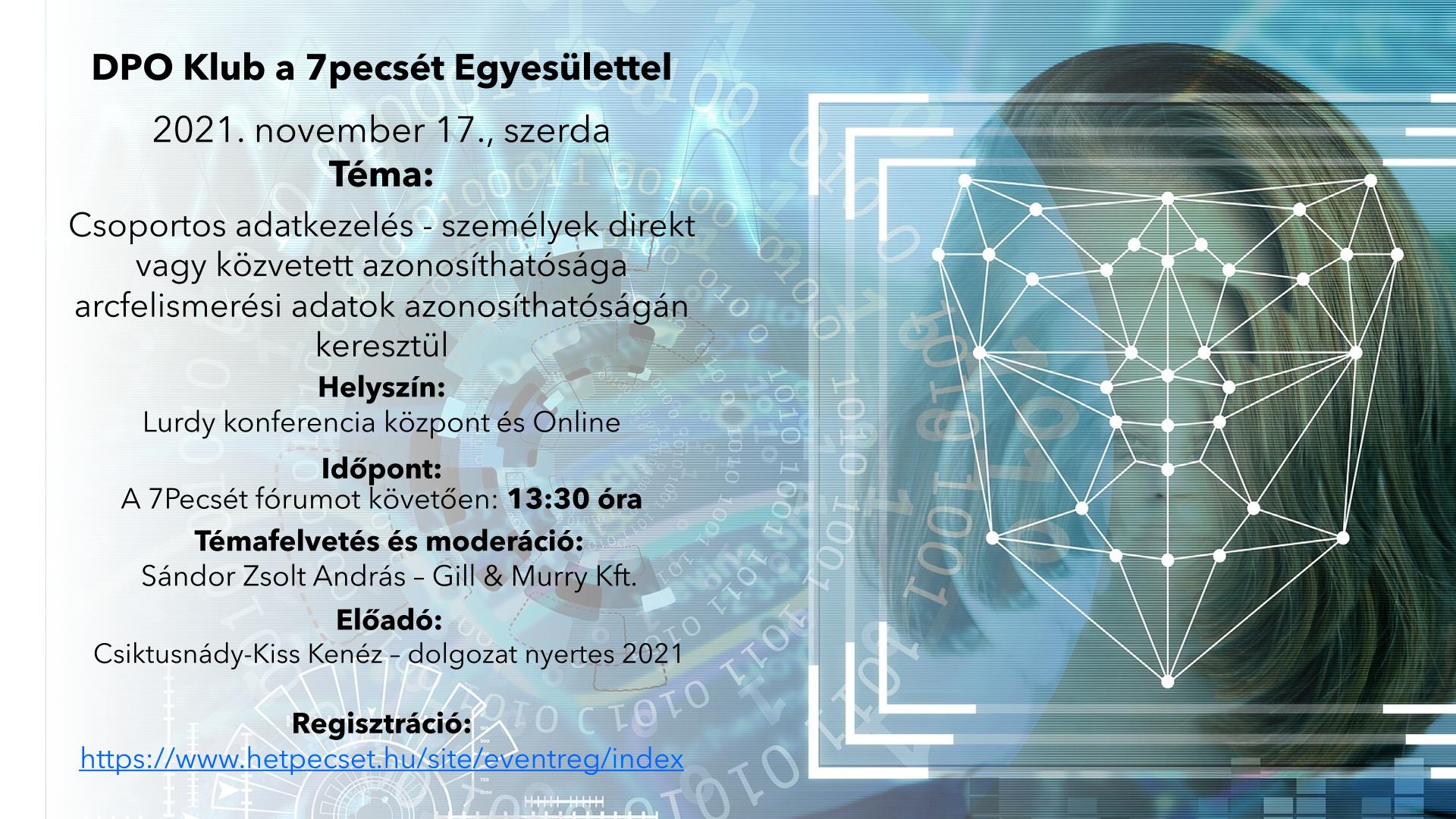 A rendezvényünk értékelő lapja
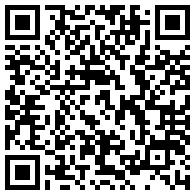 A visszaszámlálás elkezdődött
„
„Információvédelem menedzselése”
XCIX. Szakmai Fórum
 . . . , 2022. január 19.

ÉS

2022. március 16.
„Információvédelem menedzselése”
„C.” 
Szakmai fórum
11